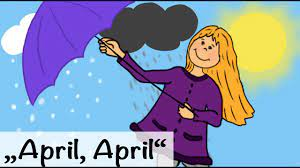 Mensch und Hobbys
Frühling
Wetter
Feste
Gefühle
Natur und Tiere
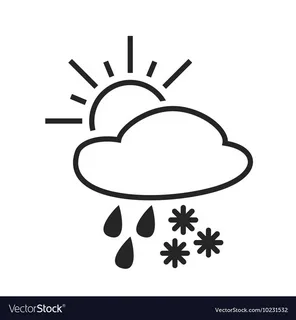 April, April ,April,
der weiß nicht, was er will.
mal Regen und mal Sonnenschein,
dann schneit es wieder mittendrein.
April, April, April, 
der weiß nicht, was er will.
Das Wetter
https://learningapps.org/display?v=p8e1kai1324
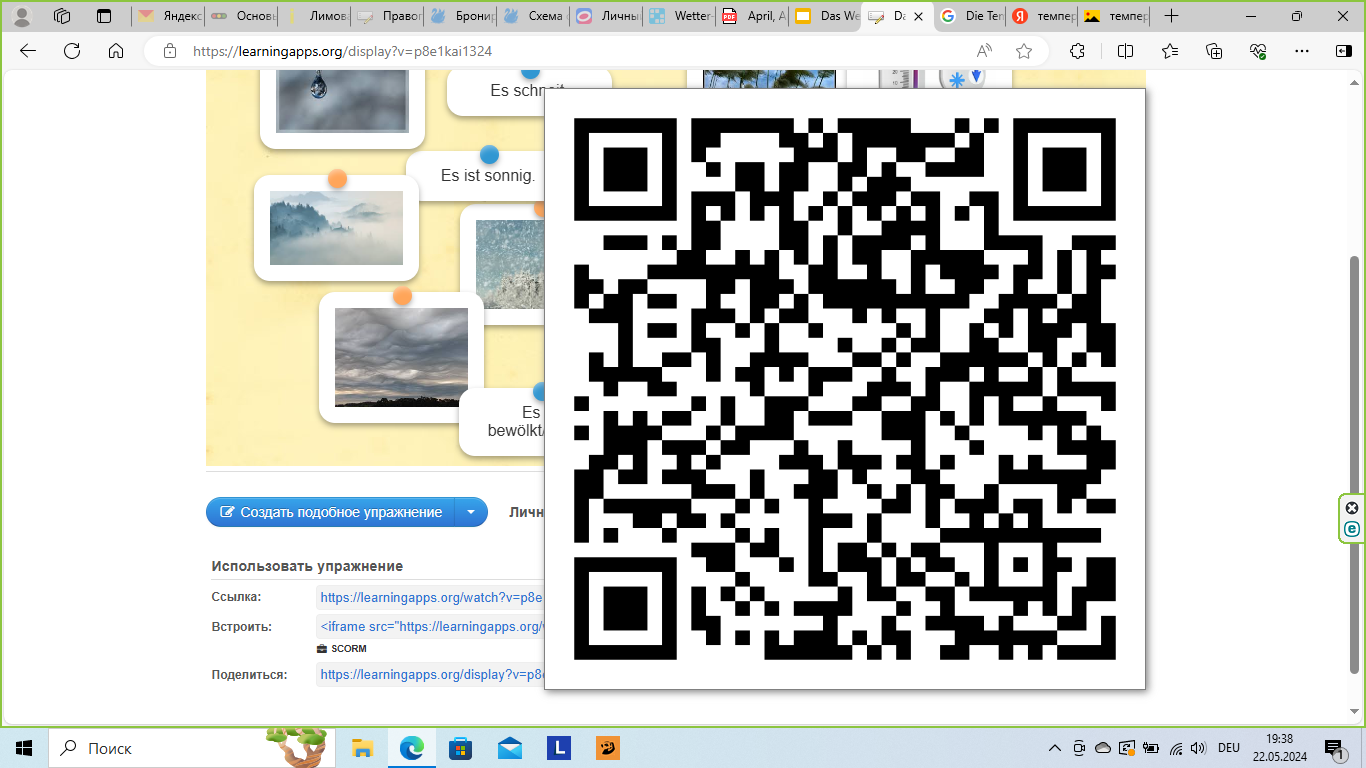 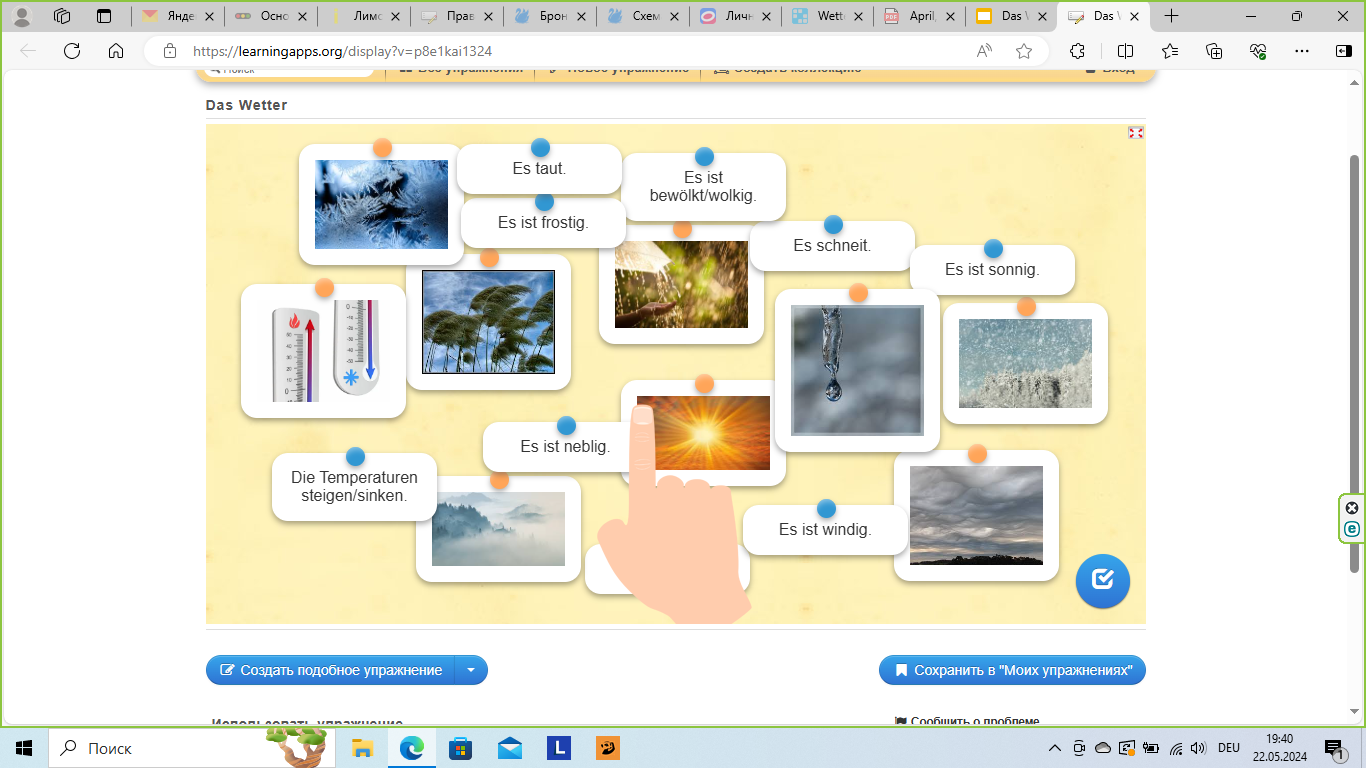 Wetterbericht
Wo reget es?		B. Wie ist das Wetter morgen?
In München			Die Sonne scheint.
In Dresden			Es regnet.
In Frankfurt			Es ist kalt.

C. Wie viel Grad sind es in Sachsen?
	8 bis 11 Grad.
	8 bis 12 Grad.
	6 bis 12 Grad.
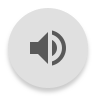 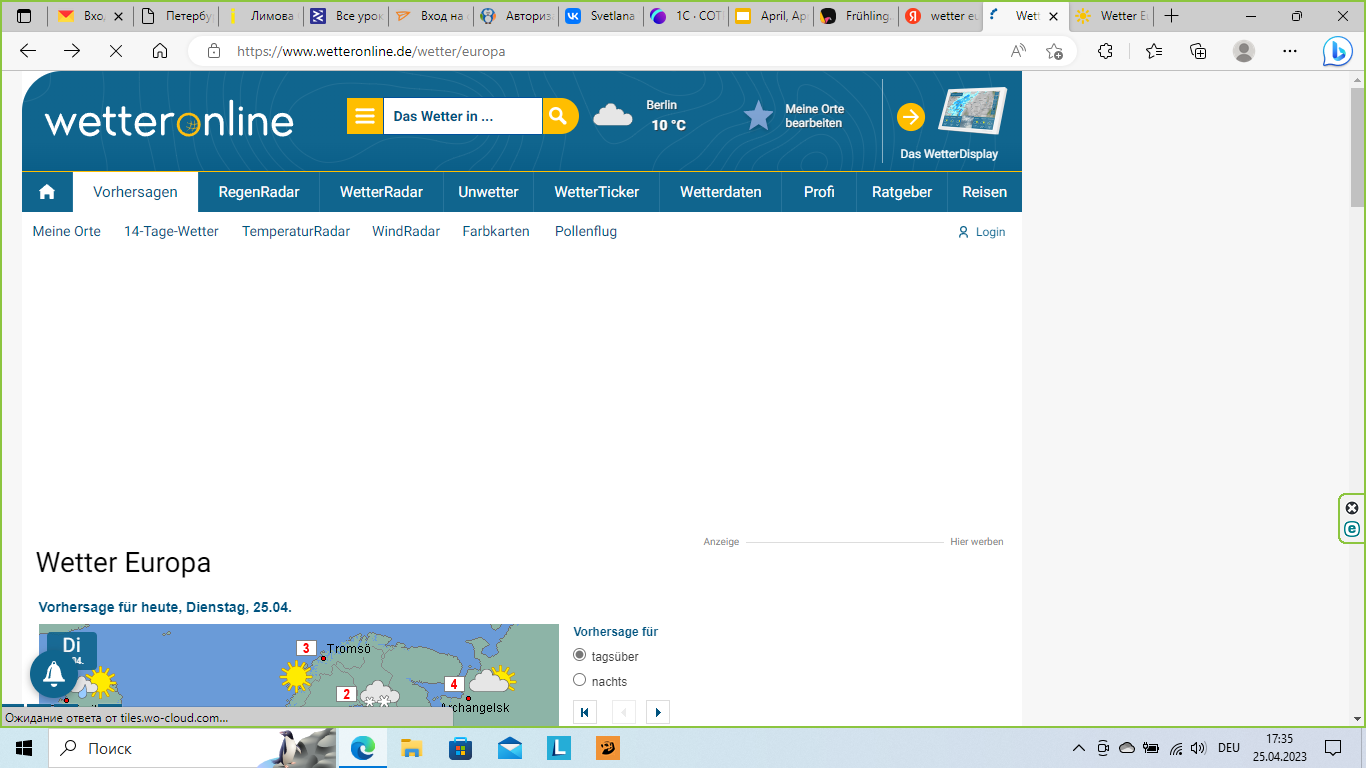 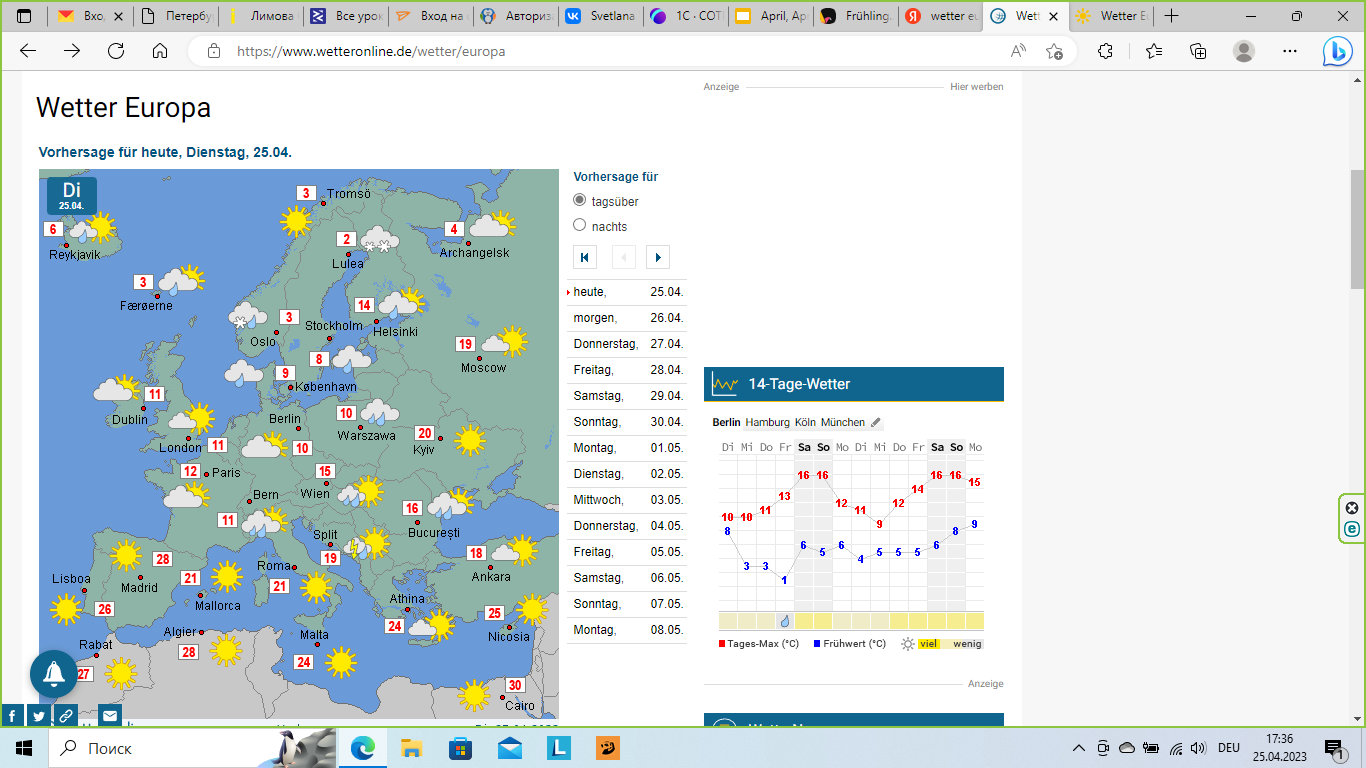 Wetter Europa - WetterOnline
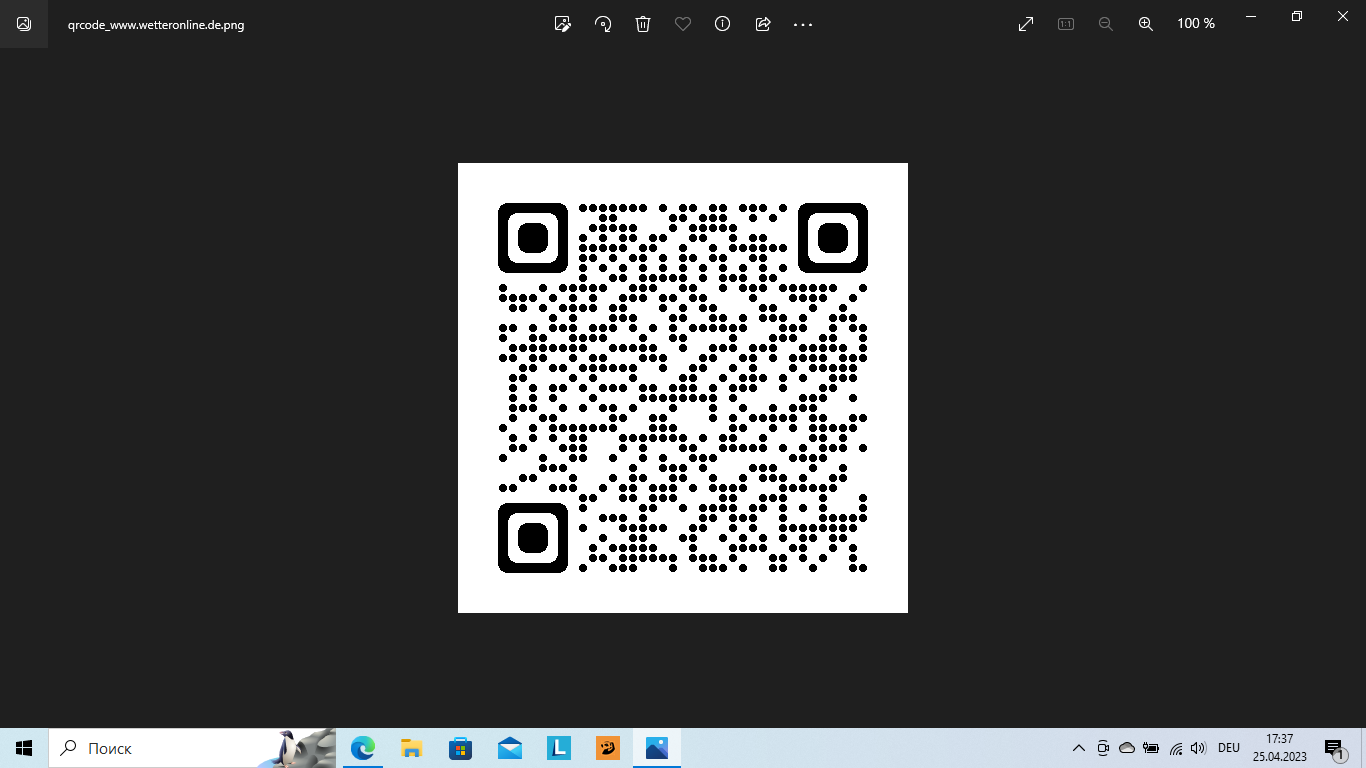 Wetterbericht
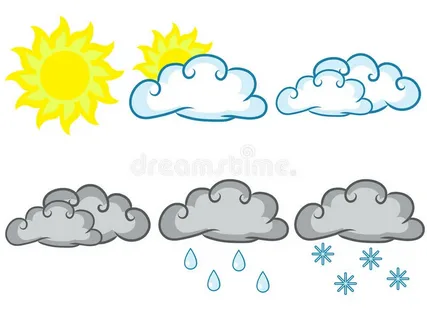 Und nun das Wetter.
In Berlin/Madrid/London/… ist heute mittags und nachmittags … (sonnig/regnerisch/neblig/bewölkt/…) bei Temperaturen … bis … Grad.
Morgen, am … April/Mai, gibt es mehr Wind/Sonne/Regen/ … und es wird allmählich kühler/wärmer/kälter/… Die Temperaturen sinken (   ) / steigen (   ) auf … Grad.
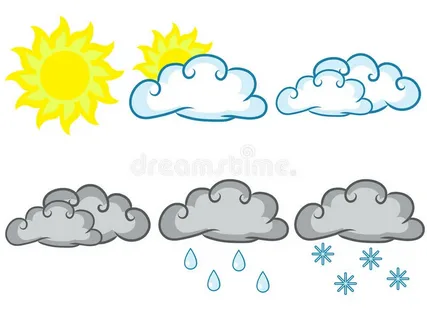 Kreatives Schreiben / Elfchen
Frühling
Sonne, Wärme
Vögel zwitschern laut
Grün sind Blätter, Bäume
Freude
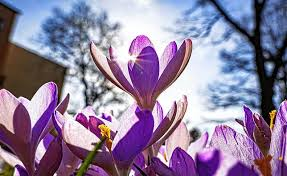 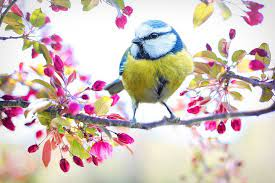 April
Erste Blumen
Wind und Sonne
Wir sind gern draußen
Frühling
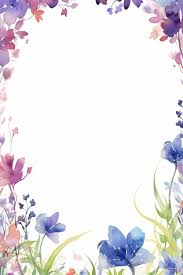 Danke für die Arbeit! 
Viel Spaß und Erfolg 
beim Deutschlernen!